UNIVERSIDAD NACIONAL EXPERIMENTAL DE GUAYANA 
VICERRECTORADO ACADÉMICO 
COORDINACIÓN GENERAL DE PREGRADO 
PROYECTO DE CARRERA: INGENIERÍA INDUSTRIAL
UNIDAD CURRICULAR: INGENIERÍA DEL AMBIENTE
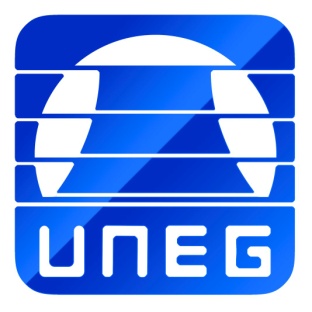 Principios de ecología en su campus de estudio
Profesora:
Arlenis Crespo
Equipo 19:
	Ligda Contreras C.I: 28.655.149
	Samuel Muñoz C.I: 28.459.917
Ciudad Guayana, Diciembre del 2024
Objetivos:
Diversidad de seres vivos tanto a nivel de especies, como de genes y ecosistemas
.Uso sostenible de los recursos naturales permitiendo su regeneración y disponibilidad a largo plazo
Se refiere a la adopción de medidas destinadas a reducir el consumo de recursos con el objetivo de fomentar la sostenibilidad.
Conjunto de prácticas que se implementan para gestionar de manera responsable los desechos de las por actividades humanas
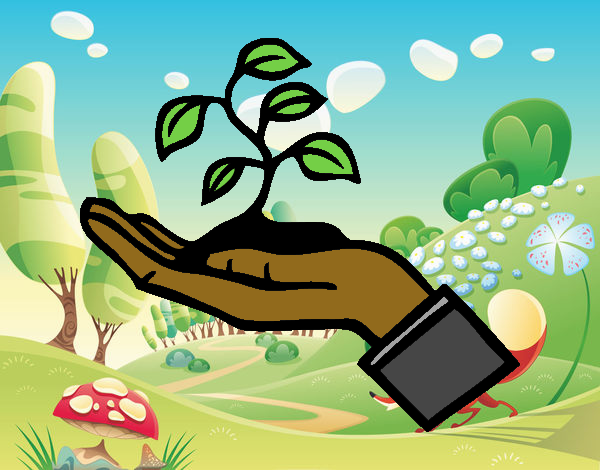 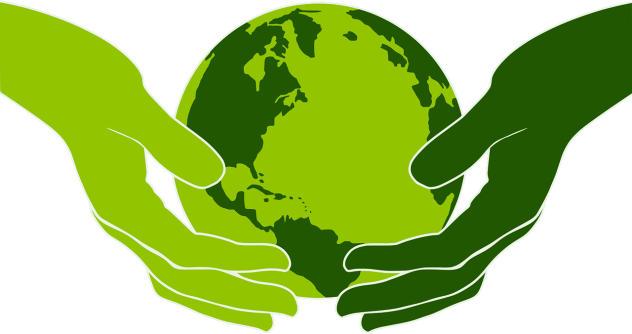 Areas a analizar
En este caso el área que nos toco estudiar fue el área numero  18 como se muestra en la siguiente imagen
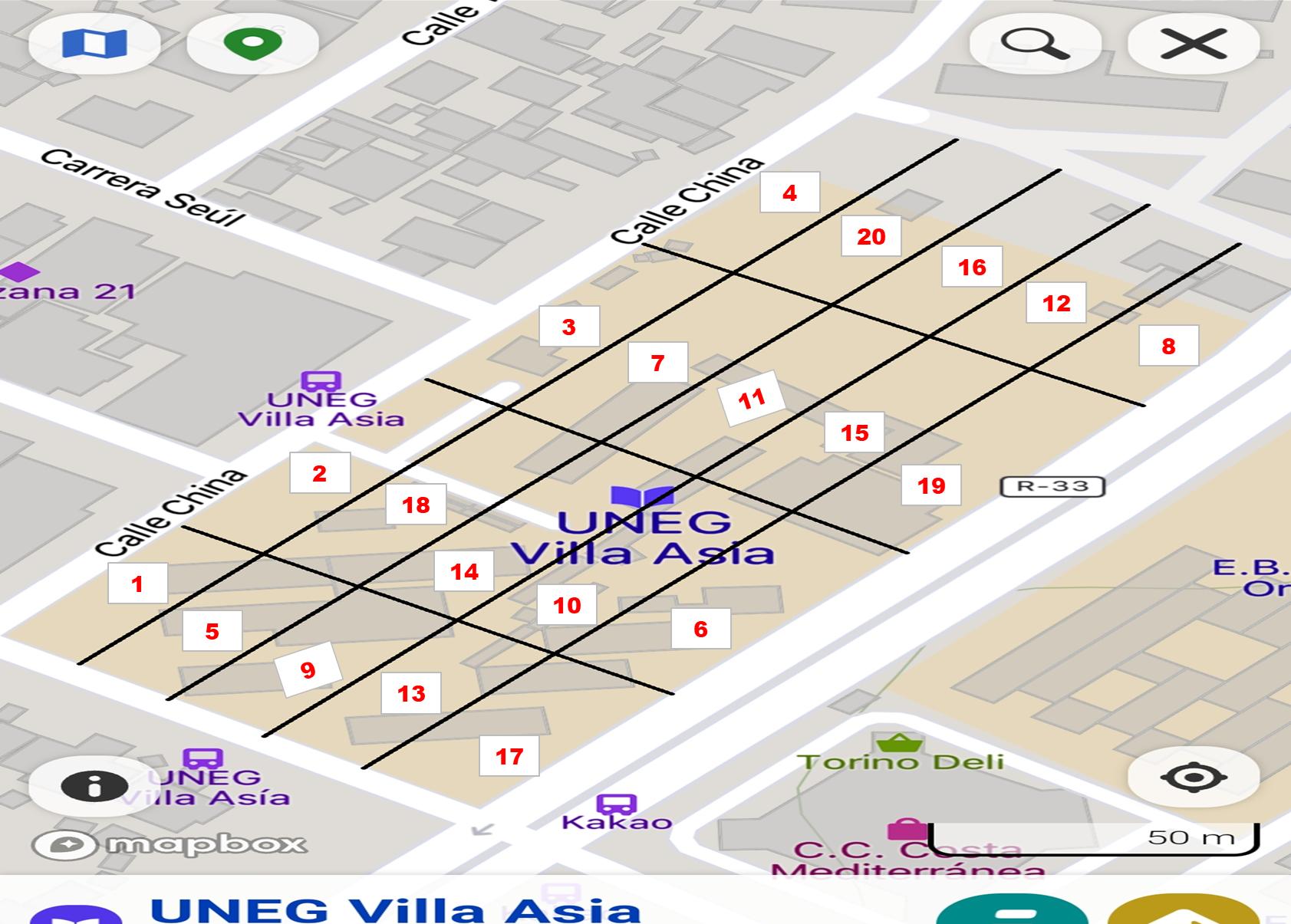 Parte 1:Biodiversidad
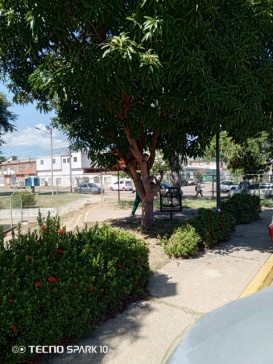 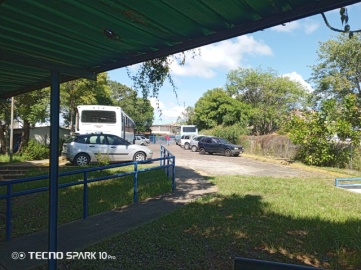 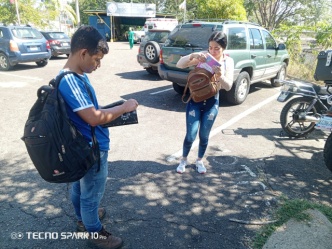 Es importante resaltar que se requieren estudios más detallados para comprender mejor la dinámica de la vegetación, los factores que influyen en su distribución y las posibles amenazas a su conservación.
Parte 2:Conservacion de recursos
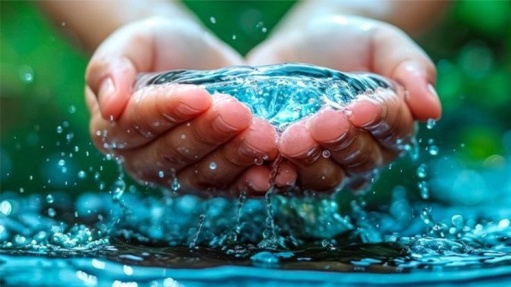 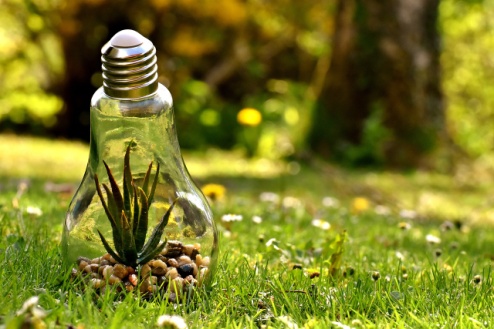 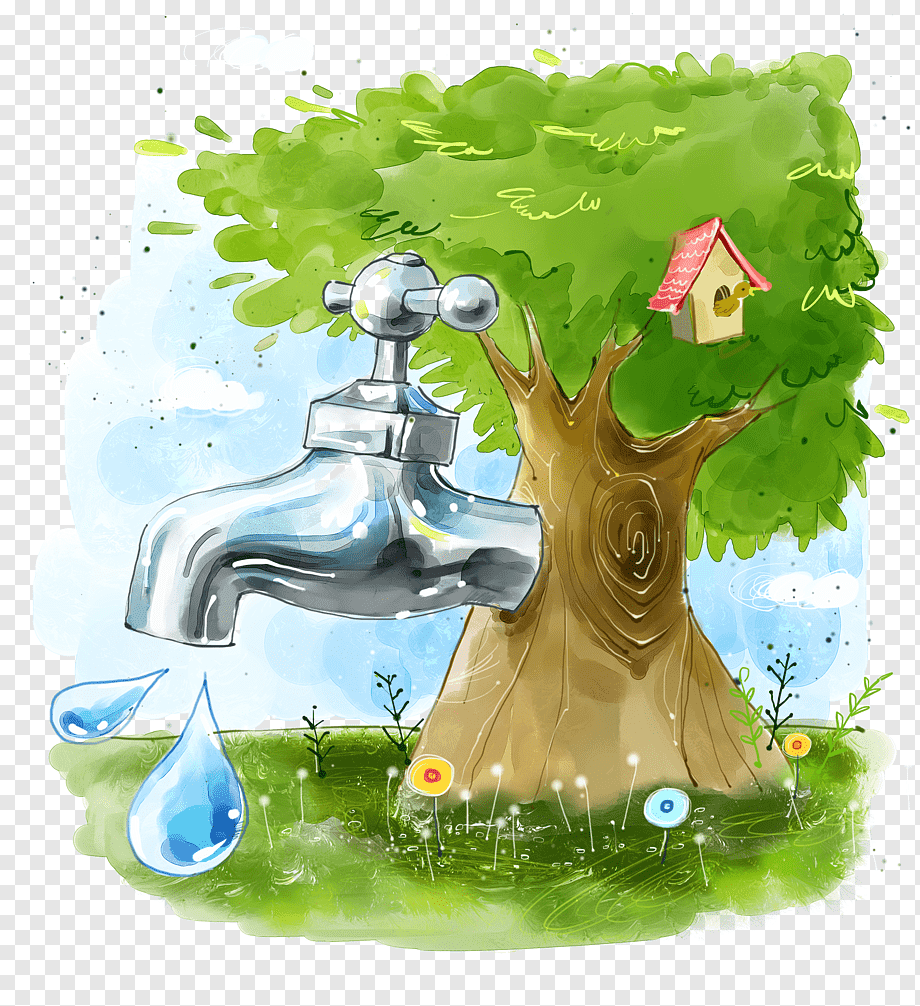 Parte 3:Practicas de ahorro
Implementar un plan integral de gestión del agua en la universidad, que incluya la medición y monitoreo del consumo, la instalación de dispositivos de bajo flujo en las instalaciones,tambien la implementación de tecnologías sostenibles en el riego de jardines y áreas verdes y la reutilización de agua a traves de sistemas tratamiento de aguas grises.

Promover el uso eficiente de la energia,implementando tecnologías de iluminación y equipamiento de bajo consumo, apostando por energías renovables, fomentando el transporte 

Utilizar formatos digitales para tomar apuntes y estudiar.En lugar de imprimir documentos o apuntes físicos, también se puede optar por utilizar dispositivos electrónicos como tabletas o computadoras para tomar notas y estudiar, tambien se puede utilizar la impresión a doble cara y reducir el tamaño de las letras  y márgenes al imprimir documentos asi de esta forma, se puede reducir la cantidad de papel utilizado.
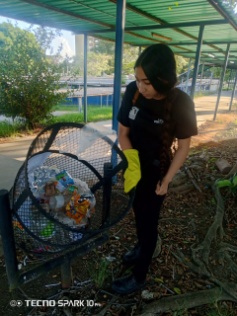 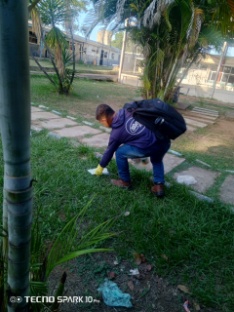 Parte 4:MANEJO ADECUADO DE RESIDUOS SOLIDOS Y LIQUIDOS
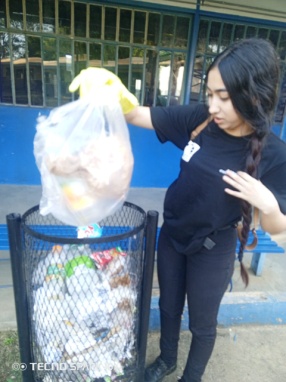 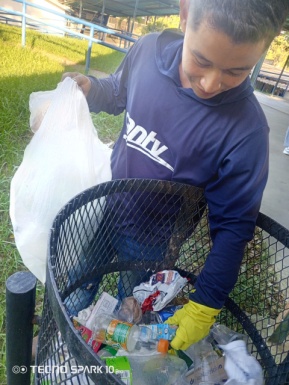 Para esta parte poder cumplir con el desarrollo y la obtención de los datos, se realizaron unos estudios de campo en el cual se buscaron y recolectaron varias cantidades de basura de la sede, y se separó tomando en cuenta el material con el cual estaba elaboro, y se investigó las leyes que regían el manejo de la basura o residuos.